NOWOCZESNE METODY NAUCZANIA
MAPA MYŚLI 
Oprac. Maria Urbańczyk
Twórca- Tony Buzan
Podobnie jak wszystkie inne twory przyrody, myśli uporządkowane są według struktur przypominających budową układ krążenia, system nerwowy albo gałęzie drzew czy żyłki w liściach. Tak właśnie myśli mózg. Abyśmy mogli sprawnie się nim posługiwać, potrzebujemy odpowiedniego narzędzia, odzwierciedlającego ten naturalny, organiczny  przepływ. Takim właśnie narzędziem jest mapa myśli.
System zapisywania informacji:
Myślenie koncepcyjne
Myślenie wielorakie ( skojarzeniowe )
Myślenie integrujące ( holistyczne )
Myślenie międzypołączeniowe
SYNERGIA
Notując informacje w formie map myśli, wykorzystujesz potencjał zarówno prawej półkuli
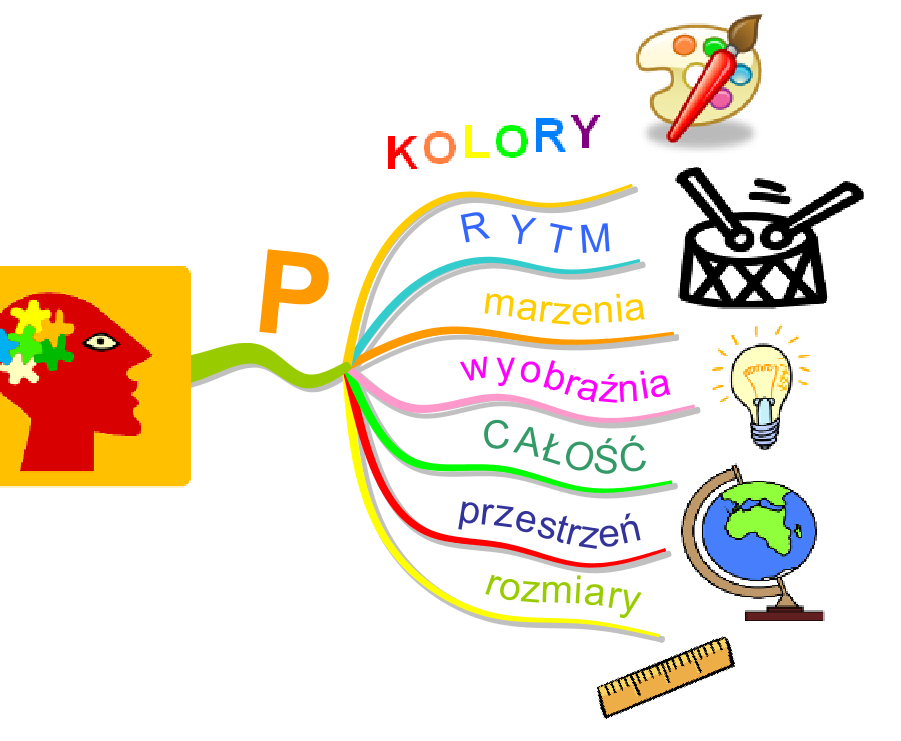 SYNERGIA
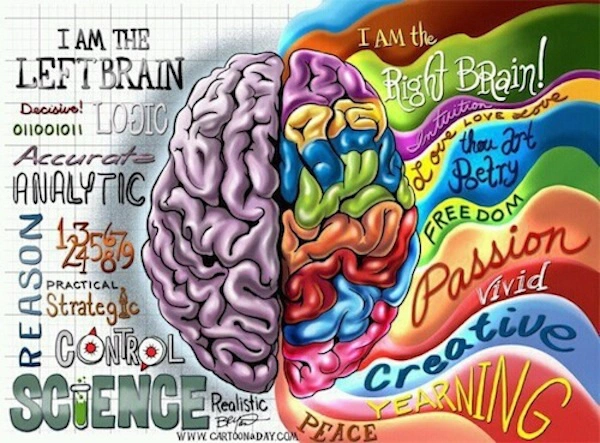 jak i lewej półkuli mózgu, dzięki temu zwiększa się poziom koncentracji na temacie
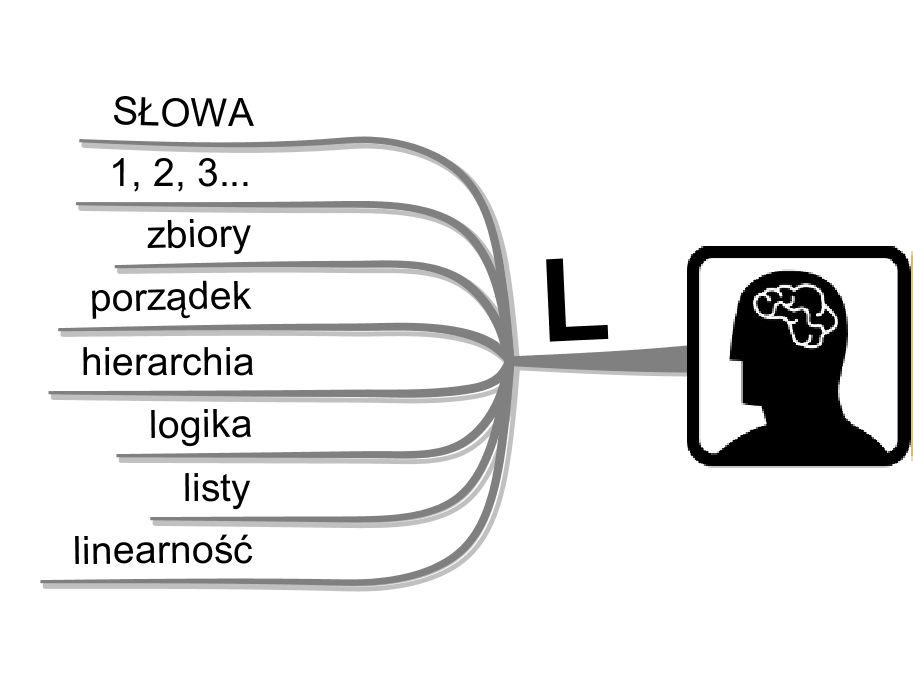 Całościowy obraz tematu
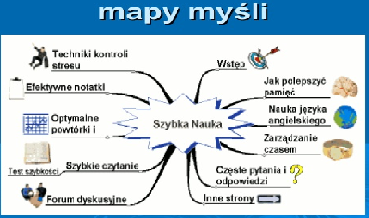 Mapa myśli daje całościowy obraz tematu, pozwalający kategoryzować         i grupować poszczególne koncepcje
Mapa myśli                 pomaga też w:
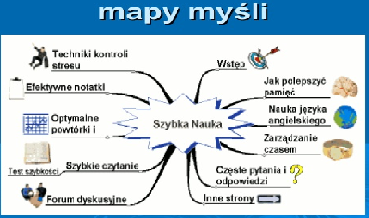 analizie i rozwiązywania problemów
zarządzaniu czasem
precyzowaniu i planowaniu celów 
negocjacjach
Mapa myśli                 pomaga też w:
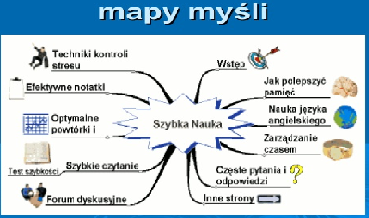 kreatywności indywidualnej i w pracy zespołowej
podejmowaniu decyzji
przygotowaniu referatów i przemówień
przygotowaniu prezentacji i spotkań
Zasady tworzenia    mapy myśli:
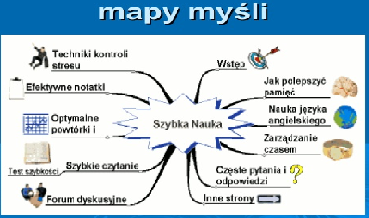 notuj na czystej kartce papieru ułożonej poziomo, najlepiej duże kartki minimum A3
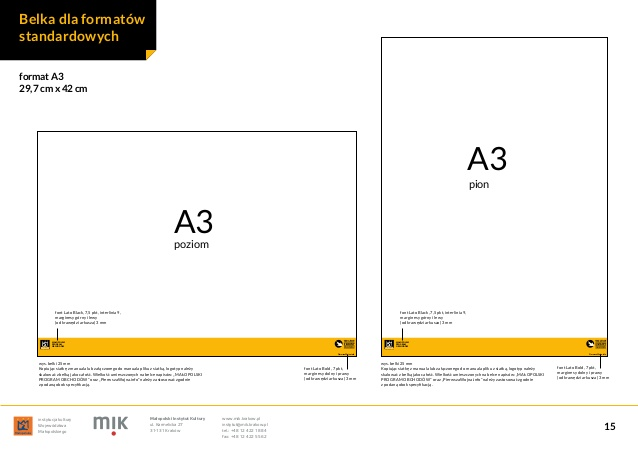 Zasady tworzenia    mapy myśli:
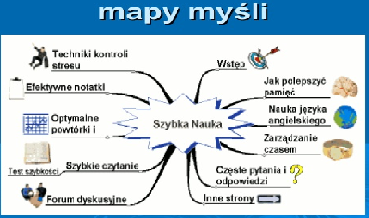 na środku kartki umieść temat
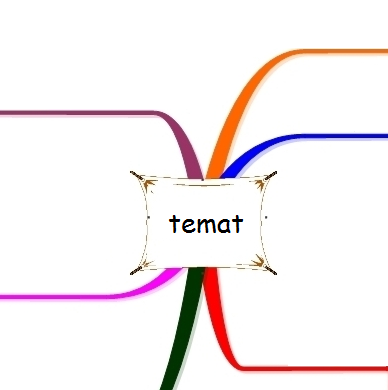 Zasady tworzenia    mapy myśli:
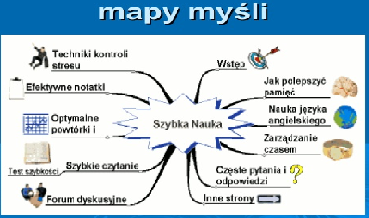 od środka poprowadź gałęzie, grubość powinna maleć w miarę oddalania się od centrum, z każdej gałęzi będą odchodzić gałęzie drugiego poziomu
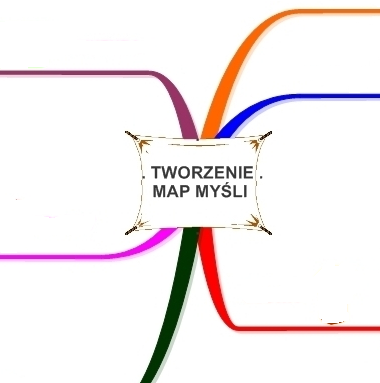 Zasady tworzenia    mapy myśli:
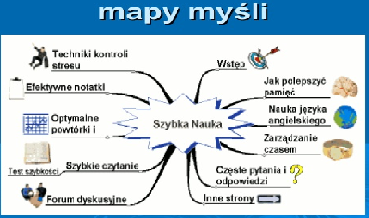 linie ( gałęzie ) należy ponumerować, aby nadać całości logiczną, uporządkowaną formę
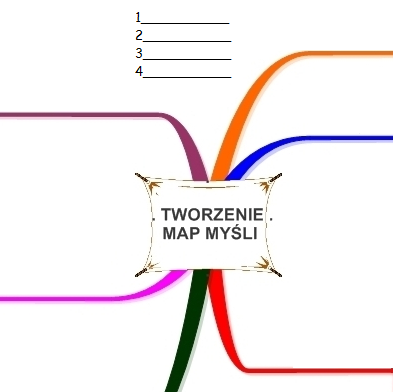 Zasady tworzenia    mapy myśli:
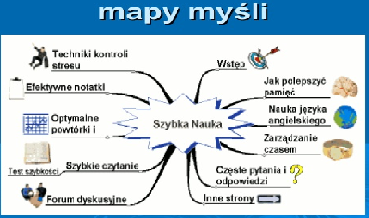 na gałęziach umieszczaj słowa-klucze, jedno na każdej linii, długość gałęzi powinna odpowiadać długości słowa kluczowego, lub szerokości rysunku
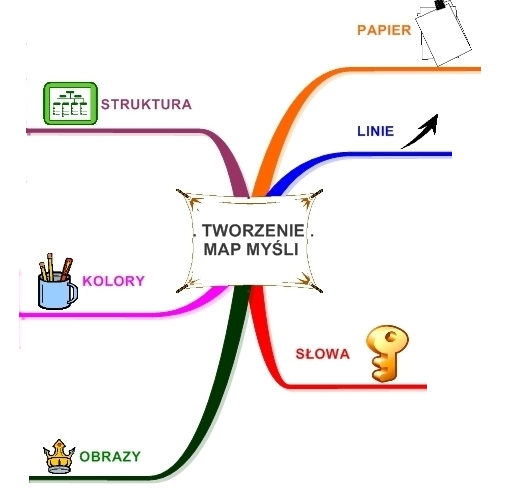 Zasady tworzenia    mapy myśli:
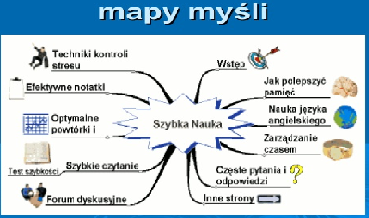 Używaj słów i obrazów odwołujących się do wszystkich zmysłów:
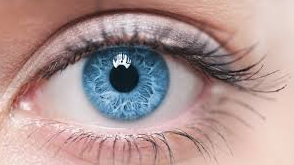 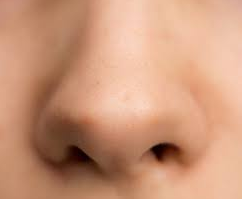 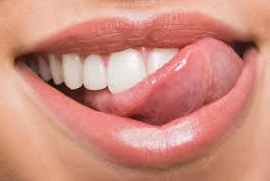 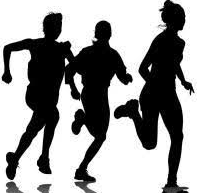 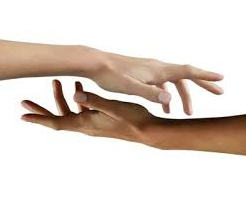 Zasady tworzenia    mapy myśli:
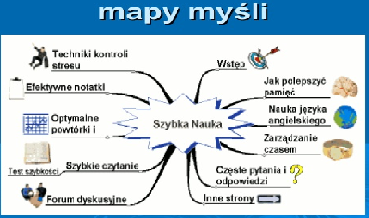 zapisane informacje ilustruj prostymi rysunkami, stosuj własne oznaczenia, piktogramy, ideogramy, symbole.
zadaj mapie osobisty charakter, wykorzystaj rysunki różnej wielkości, to nada obrazowi dynamiki.
Jeden obraz jest wart 1000 słów
Zasady tworzenia    mapy myśli:
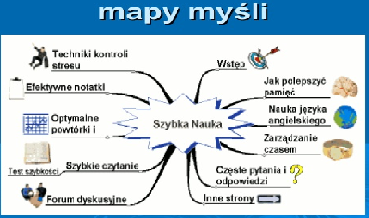 używaj kolorów. Poszczególne grupy tematyczne oznaczaj innym kolorem. Kolory aktywują wyobraźnie i wyostrzają wrażliwość wizualną
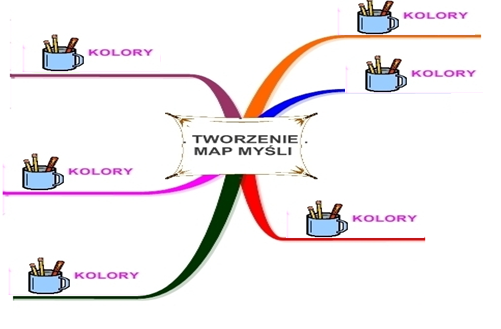 Efekt końcowy
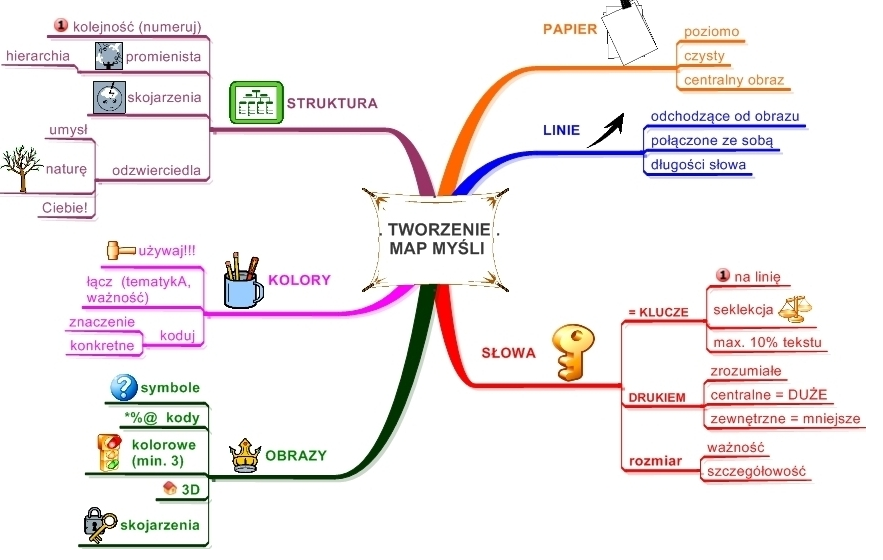 Końcowe wskazania
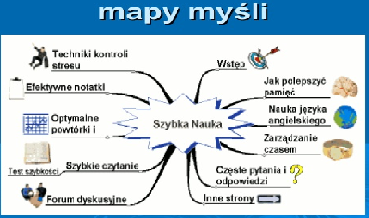 Wiem, że w dobie komputerów, jest możliwość robienia map myśli za pomocą programów zachęcam cię jednak aby robić to samodzielnie na kartce papieru , ponieważ mapy nabierają wtedy bardziej indywidualnego charakteru a przy tym dodatkowo wzmacniasz naukę
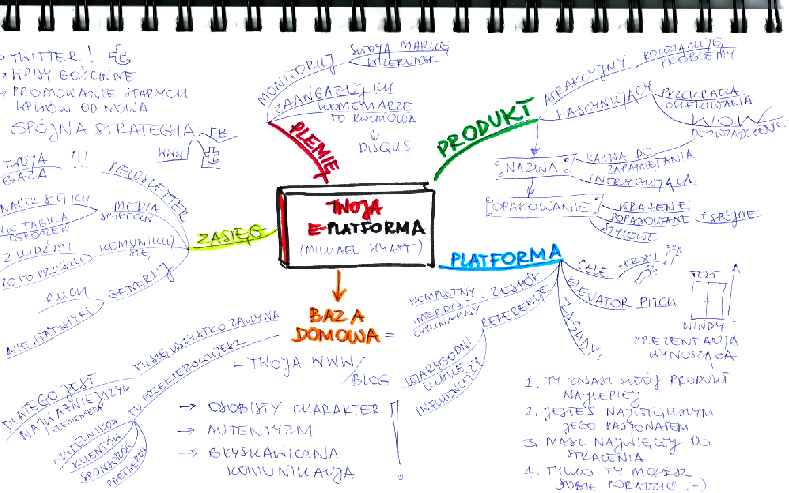 Cztery  główne zalety map myśli
Prowadzi do oszczędzania czasu
Wywołuje współpracę półkul

Wpływa na poprawę pamięci

Posługuje się słowami kluczowymi
Wady map myśli
Komputerowo stworzone mapy myśli często są bezosobowe i bardzo ‚sztywne’. Wygląd wielu z nich jest bardzo zbliżony przez co tracą na unikalności i efekt wzbudzenia zainteresowania przez osobę, która ją czyta.

Ręcznie wykonane mapy myśli są ograniczone pod względem ilości miejsca, które jest dostępne na kartce papieru. Kiedy pracuję nad ręcznie wykonaną mapą myśli zawsze mam tendencje do wciskania informacji tuż obok tych, które wyrysowałem wcześniej na krawędzi kartki.

Kolejną wadą jest czasochłonność. Narysowanie mapy myśli z obrazami, symbolami i kolorami zajmuje dużą ilość czasu w zależności od tego jak dokładnie tworzysz swoją mapę. W tym samym czasie można by potencjalnie stworzyć kilka komputerowych map myśli.
Polecane programy do tworzenia map myśli
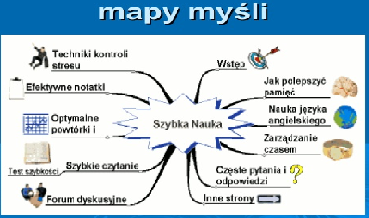 iMindMap opracowany przez Chrisa Griffitsa 
     i Ton Buzona
Dowolny program FreeMind
Dziękuję za uwagę
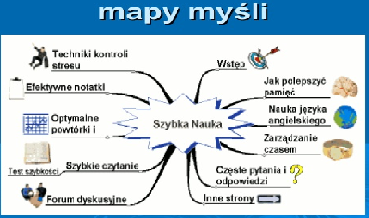 Metodyka nauczania przedmiotów ogólnokształcących z wykorzystaniem technologii informacyjnej


Maria Urbańczyk
MCE Nowy Targ Przygotowanie Pedagogiczne 2017